【パーカー】
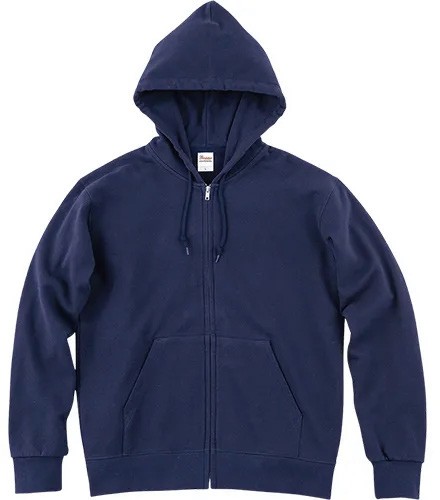 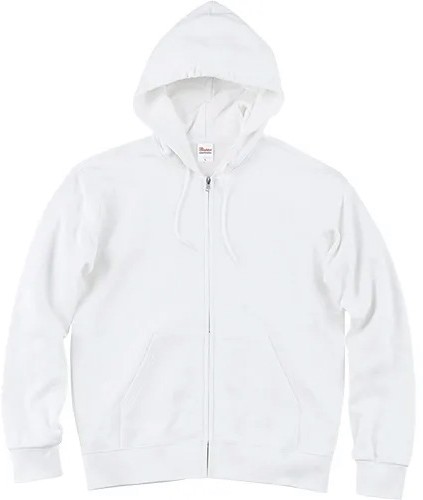 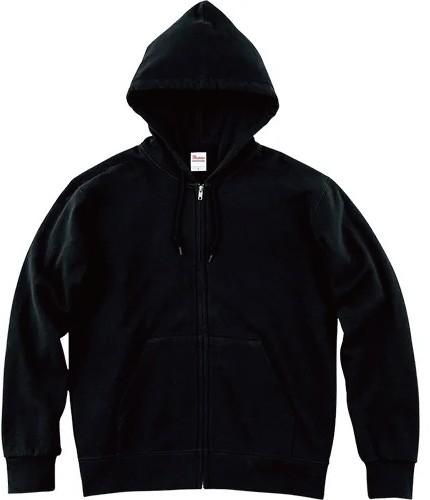 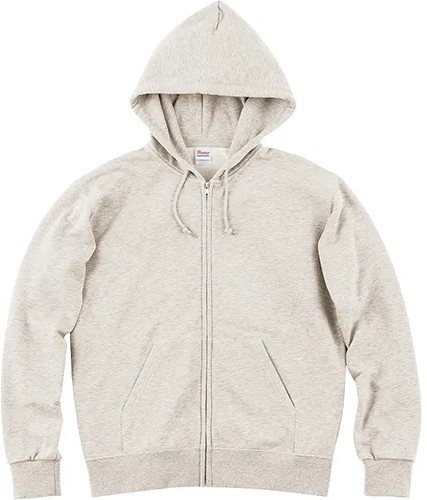 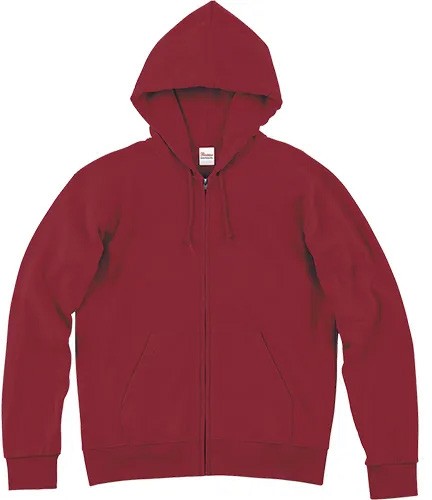 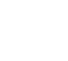 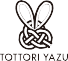 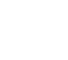 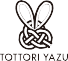 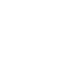 ボディ バーガンディ
ボディ オートミール
スリ色 白
スリ色 黒
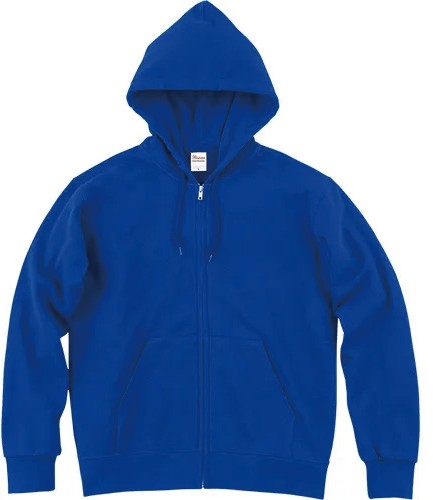 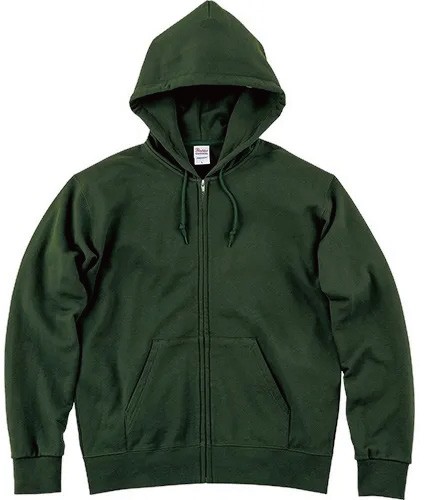 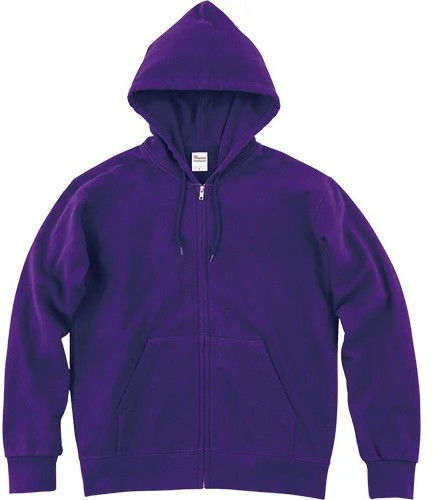 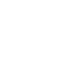 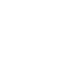 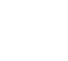 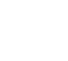 ボディ ブラック
ボディ ホワイト
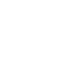 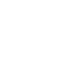 スリ色 黒
スリ色 白
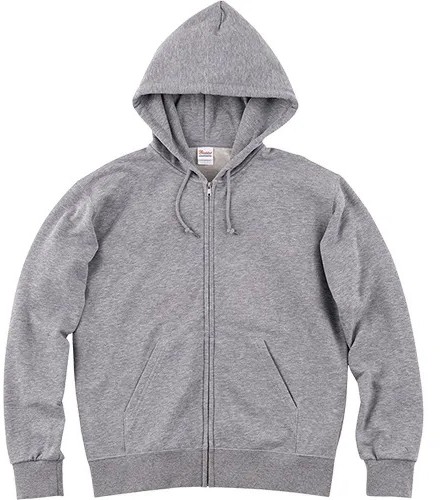 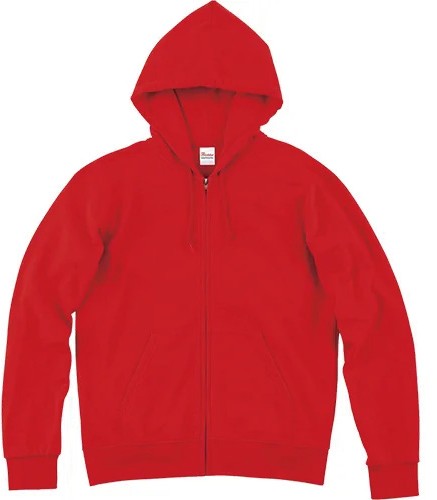 ボディ ネイビー
ボディ ロイヤルブルー
スリ色 白
スリ色 白
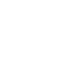 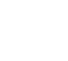 ボディ アーミーグリーン
ボディ バイオレット
スリ色 白
スリ色 白
ボディ 杢グレー
ボディ レッド
スリ色 白
スリ色 白
【ブルゾン（薄手）】
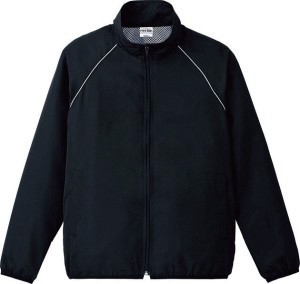 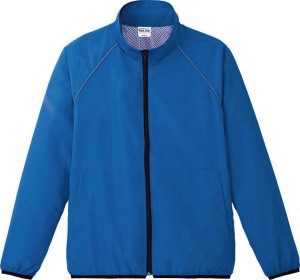 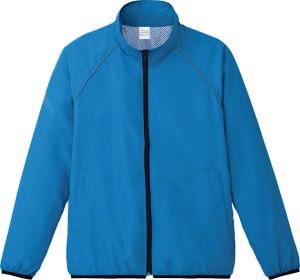 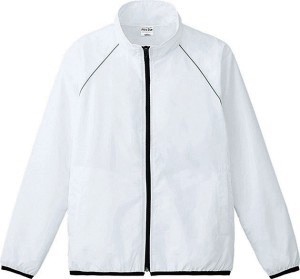 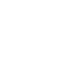 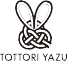 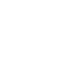 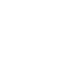 ボディ ブルー
ボディ ホワイト
ボディ ブラック
ボディ ターコイズ
スリ色 黒
スリ色 白
スリ色 白
スリ色 白
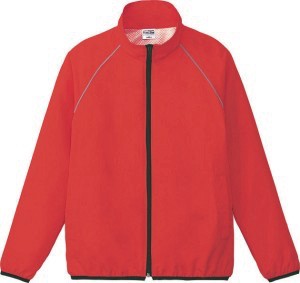 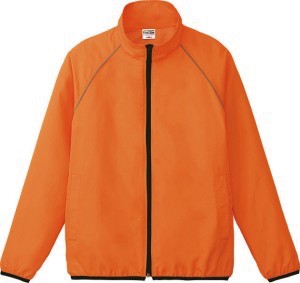 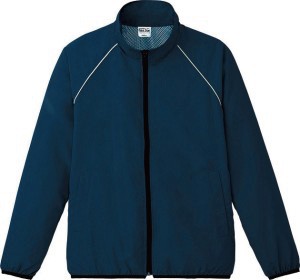 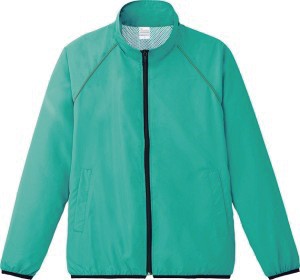 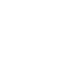 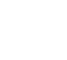 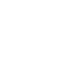 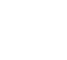 ボディ オレンジ
ボディ レッド
ボディ ネイビー
ボディ　ミントグリーン
スリ色 白
スリ色 白
スリ色 白
スリ色 白
【ブルゾン（裏フリース）】
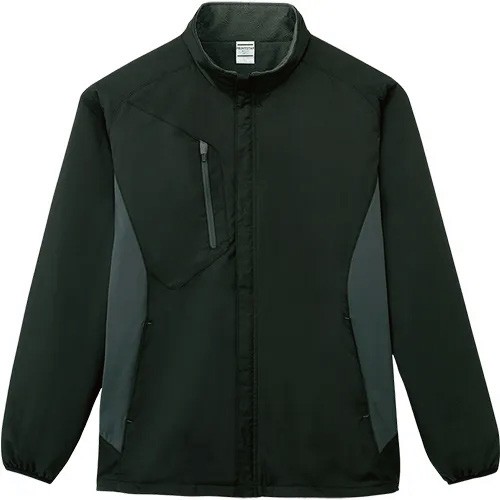 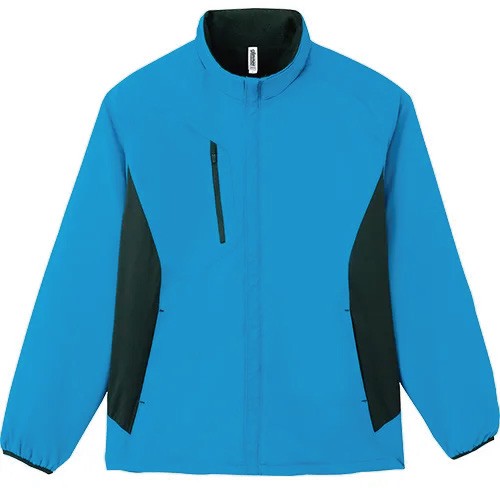 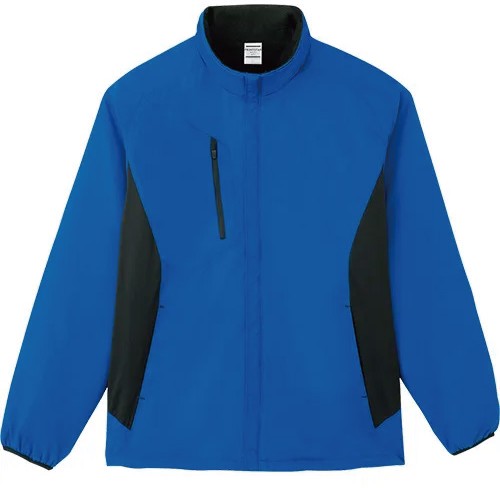 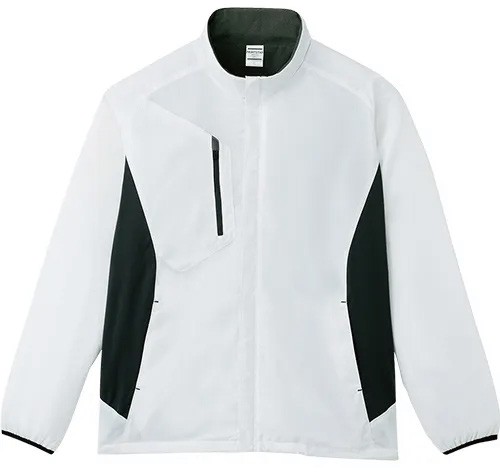 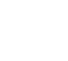 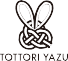 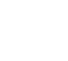 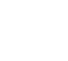 ボディ ブルー
ボディ ホワイト
ボディ ブラック
ボディ ターコイズ
スリ色 黒
スリ色 白
スリ色 白
スリ色 白
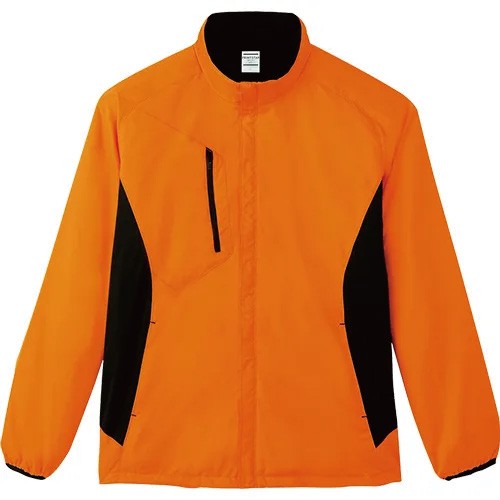 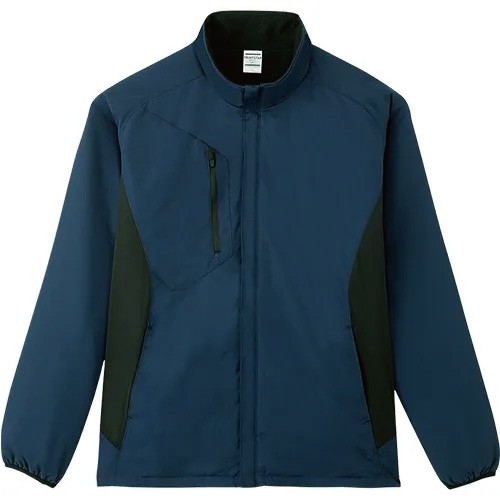 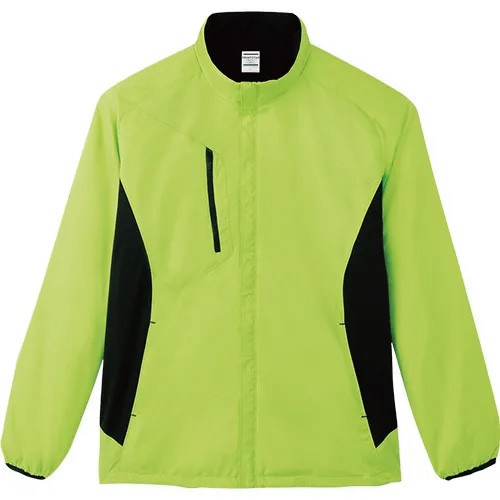 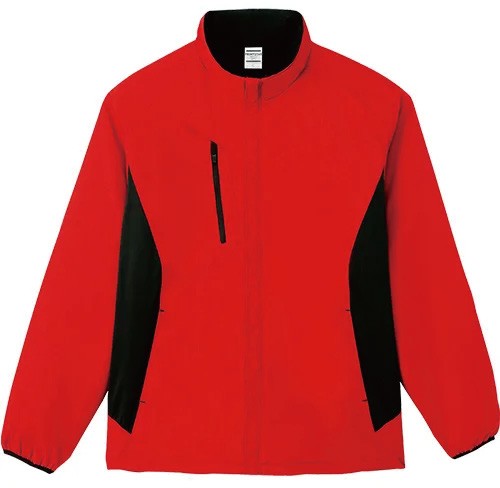 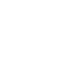 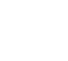 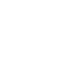 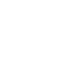 ボディ オレンジ
ボディ レッド
ボディ ネイビー
ボディ ライム
スリ色 白
スリ色 白
スリ色 白
スリ色 白